Our indoor and outdoor activities
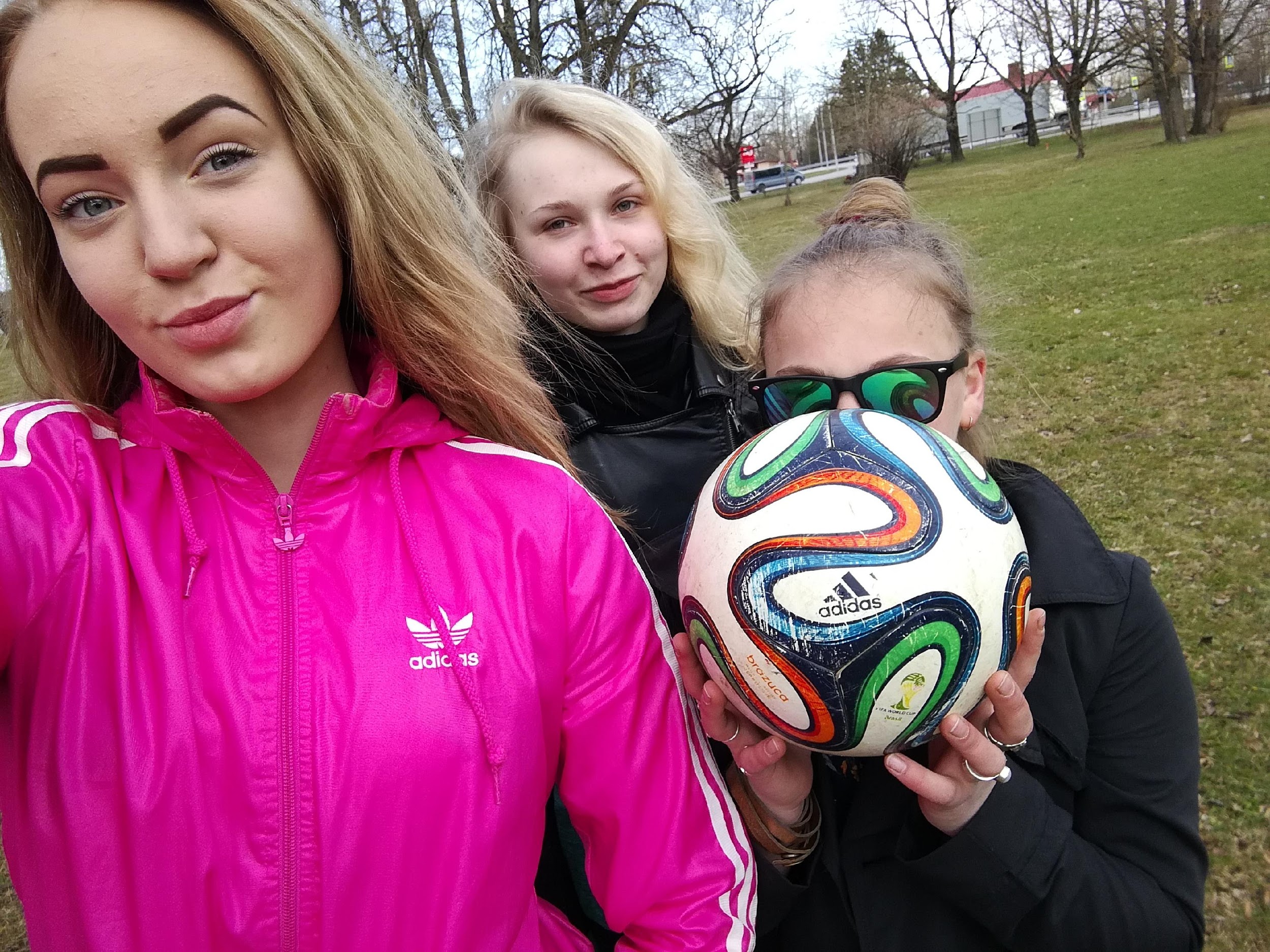 We like sport
Volleyball
Basketball
Floorball
Running or jogging
Long jump
Football
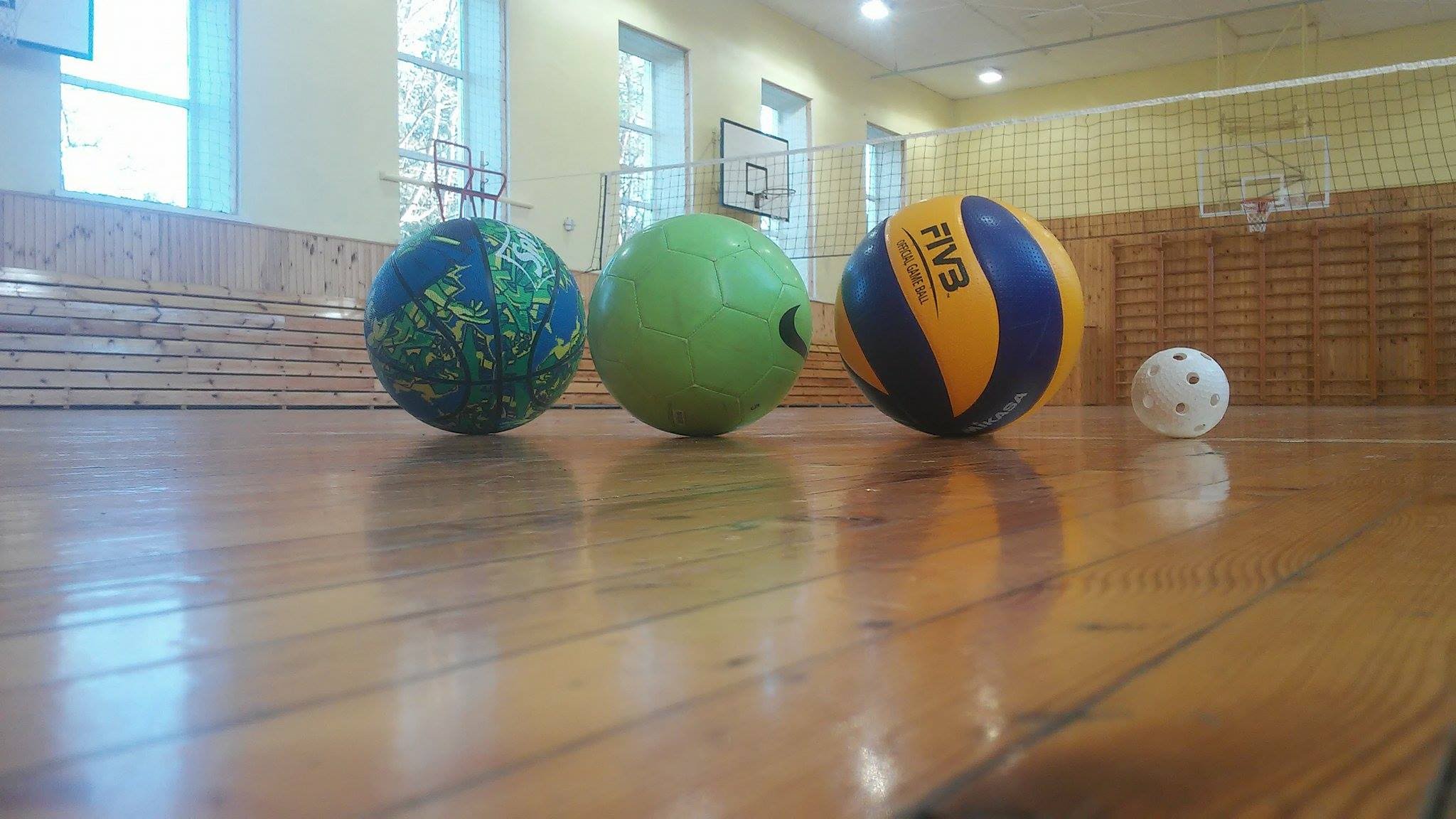 What we don´t like to do
Elisbeth doesn´t like to eat peas and do long distance running
Liisa doesn´t like swimming because she can´t swim
Susanna hates doing nothing
Indrek-Ivari...
Individual activities
Dancing
Taekwondo
Motocross
Rowing
Sailing
Athletics
Darts
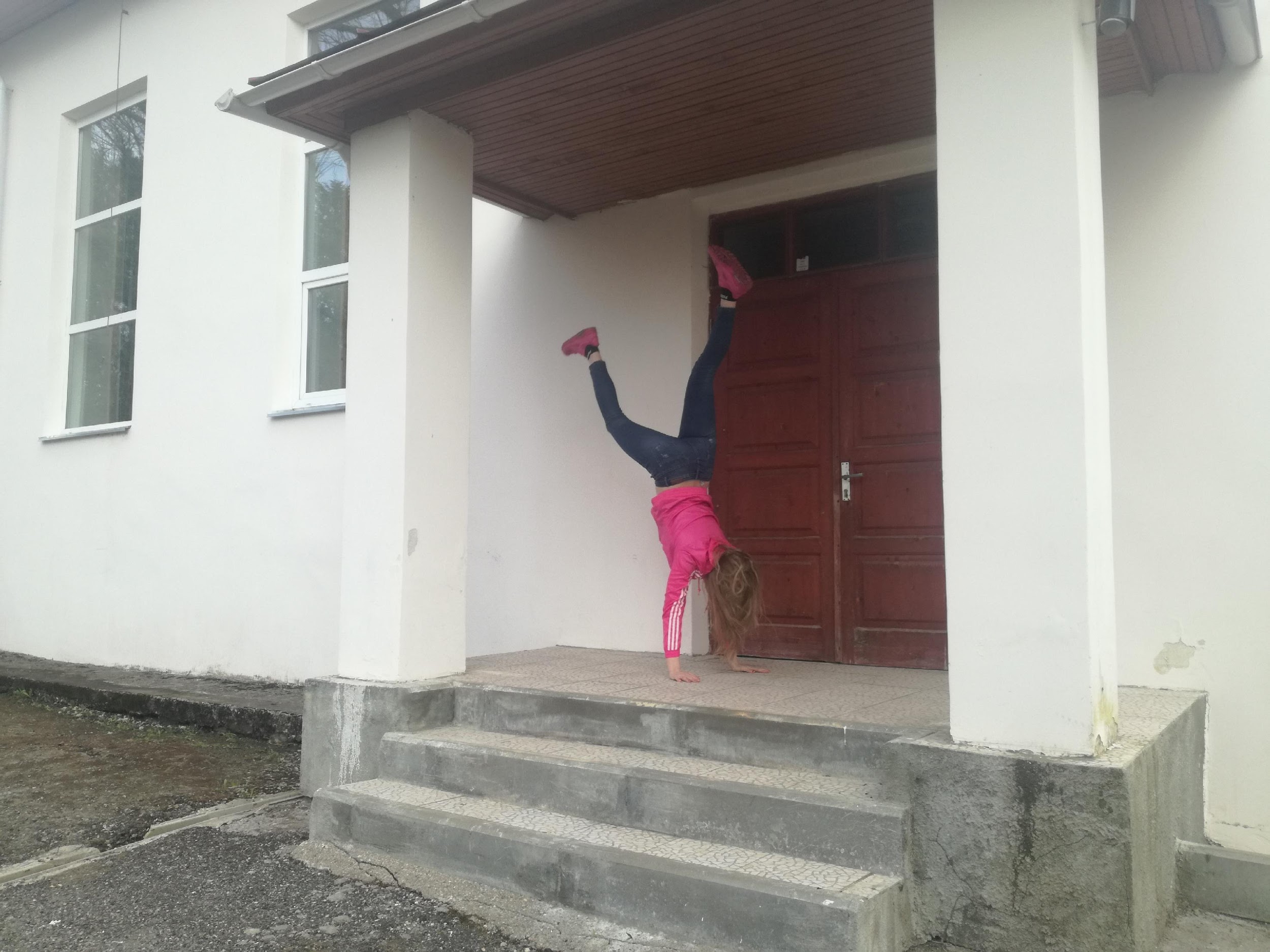 Outdoors...
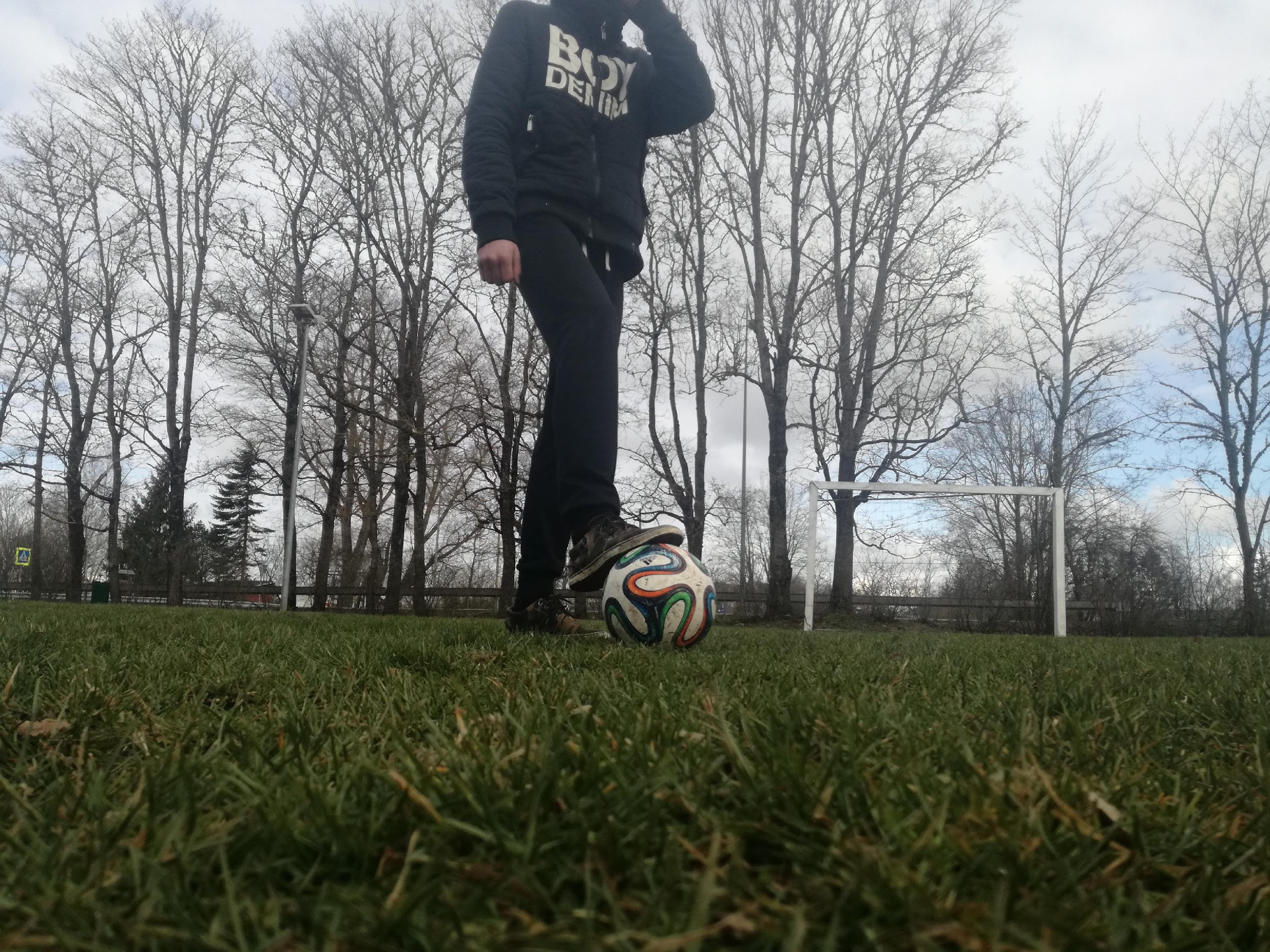 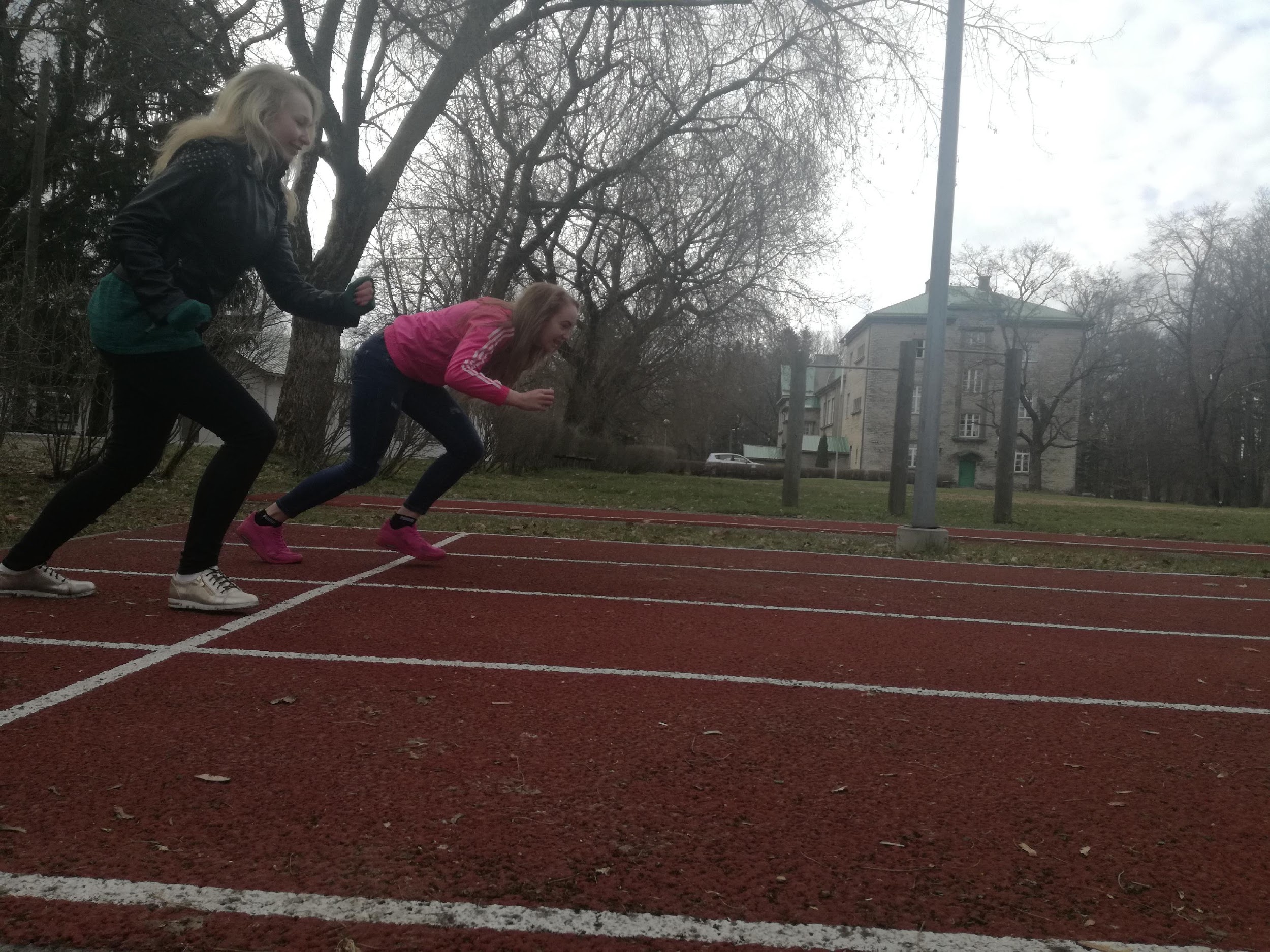 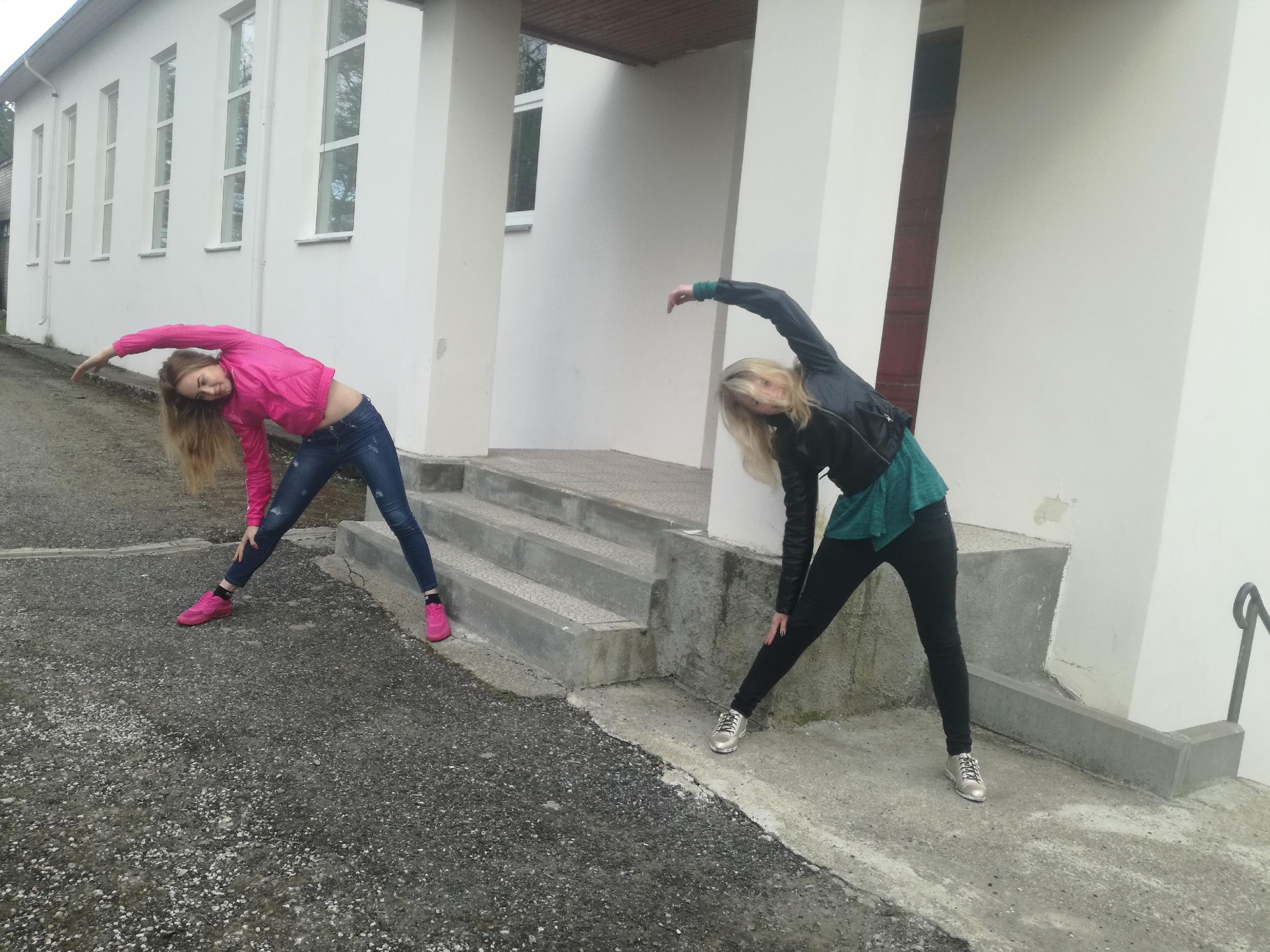 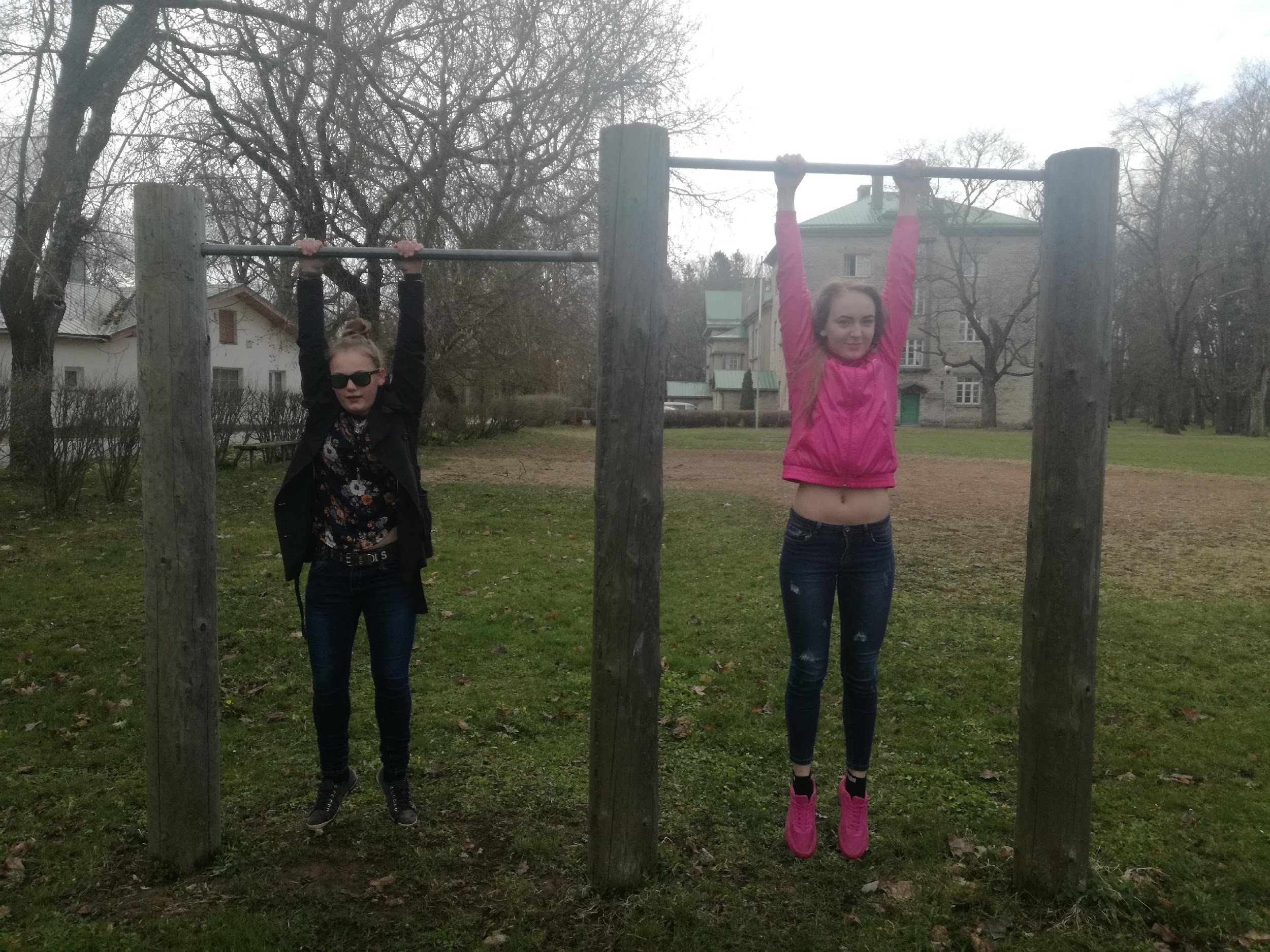 Collaboration with a local sports club
Every year Lüganuse Kultuurikeskus organizes a series of running competitions where our students and community participate
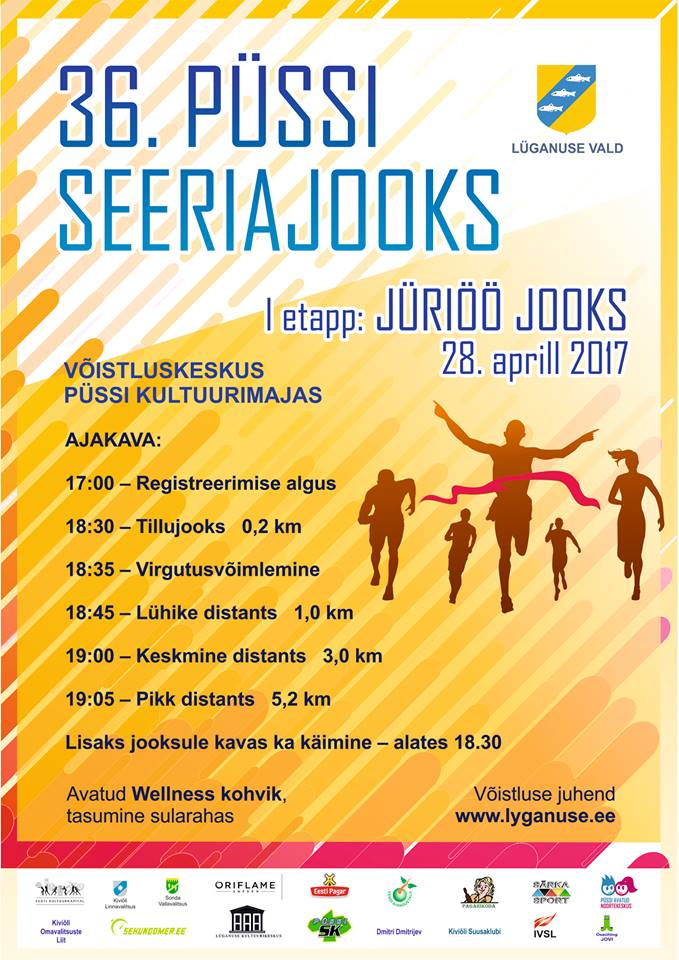 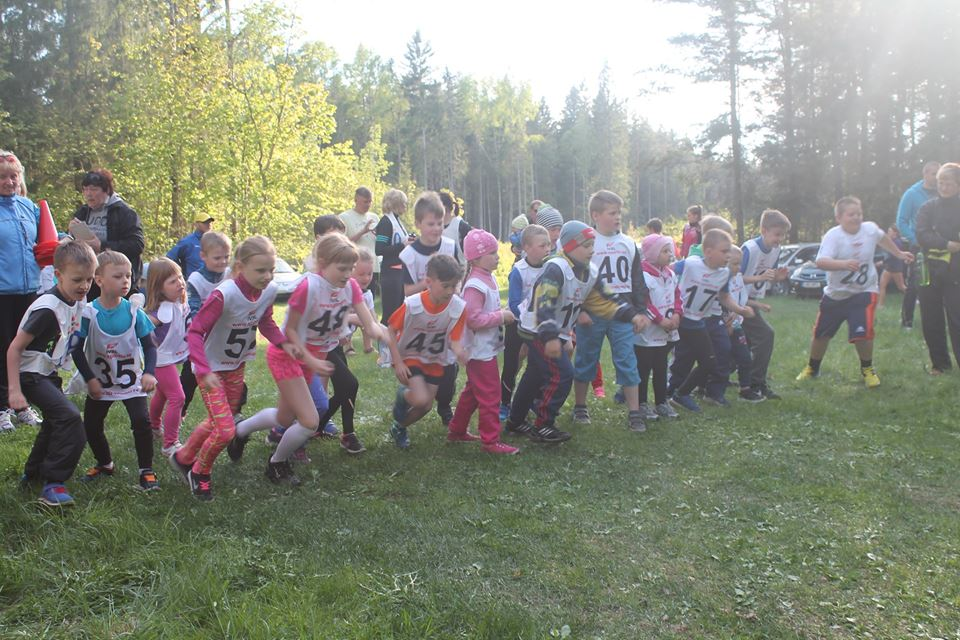 Thank you and keep moving!